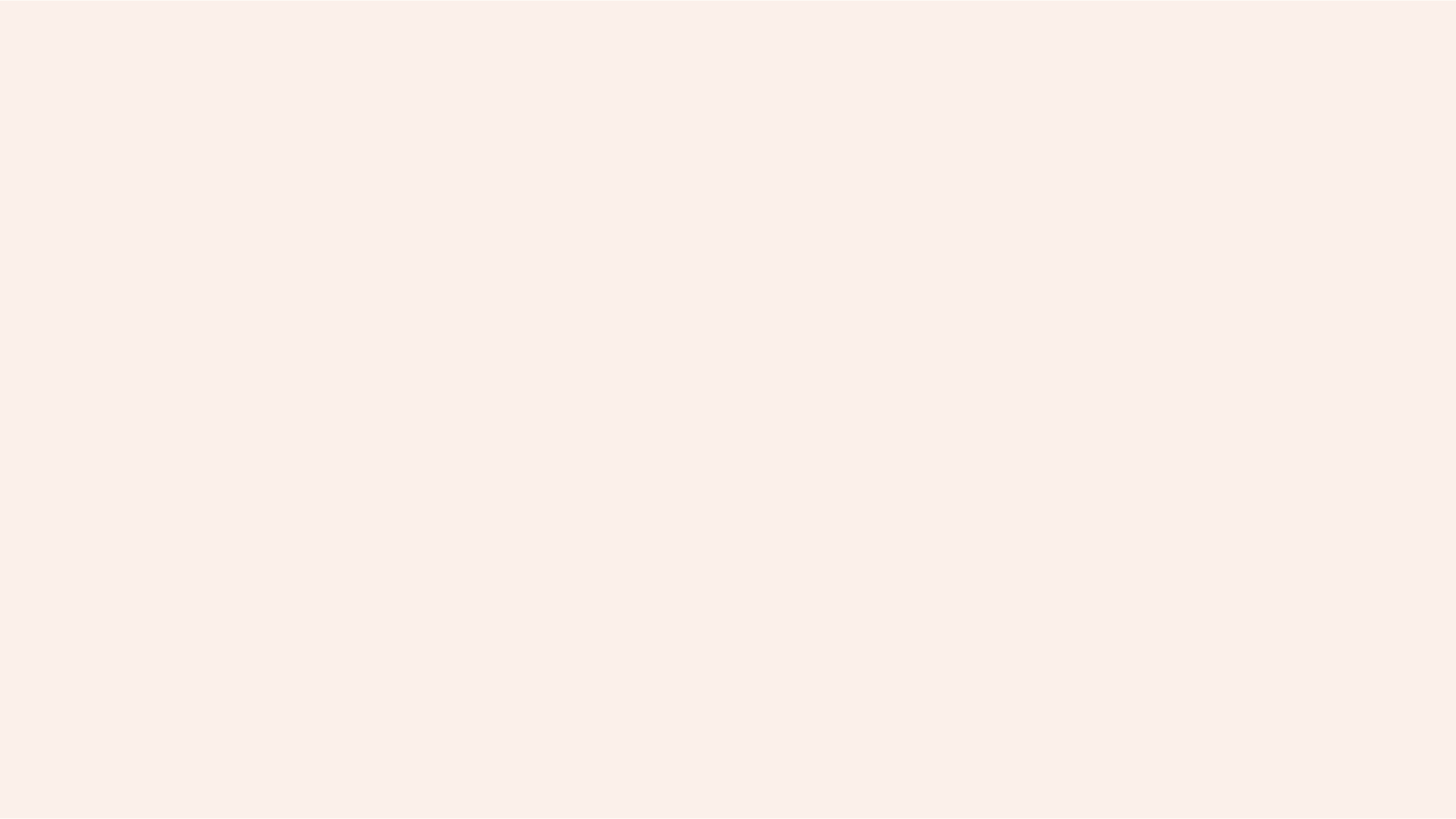 Resilience of Flooded Territories in Emilia-Romagna Observatory
Politecnico di Milano – Department of Architecture, Building Environment and Construction Engineering (DABC)
Primary goal
The observatory aims to conduct a multi-disciplinary and multi-scale investigation of recent calamitous events in Emilia Romagna, offering a diverse range of technical expertise to contribute at various levels

HOW?
Empowering Public Engagement through a Convention between Politecnico di Milano and the Municipality of Modigliana
Emilia-Romagna Observatory
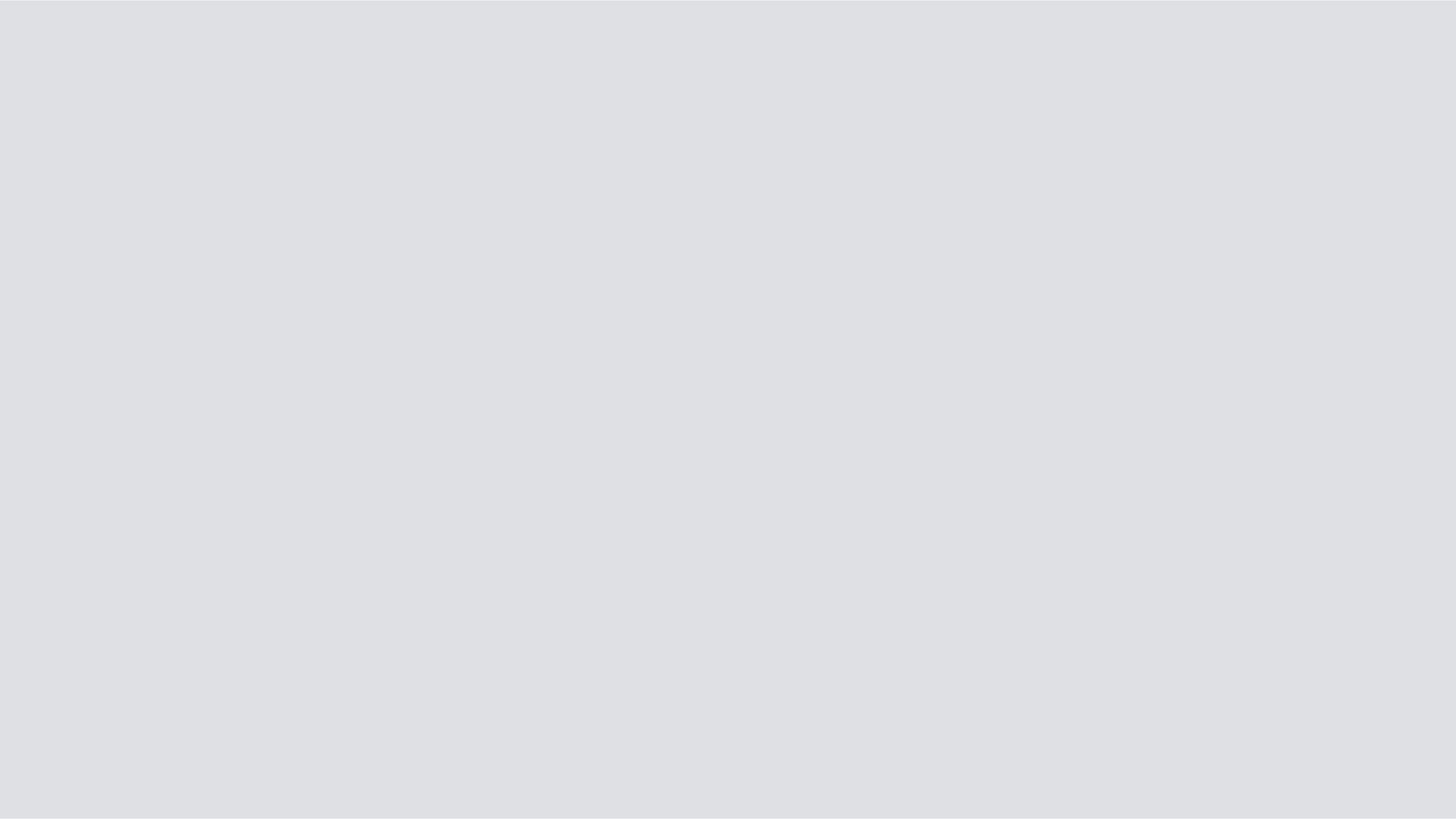 Short term goals
Map the territory to identify residual risk
 Create a database to georeference damage
 Construct vulnerability and impact maps to address major fragilities and prioritize actions
Long-Term Vision
Develop new strategic guidelines for resilient reconstruction

 Establish a pilot project living lab on the territory 

 Promote local sustainability by retaining people and industries and fostering collaboration among municipalities
Emilia-Romagna Observatory
DABC team
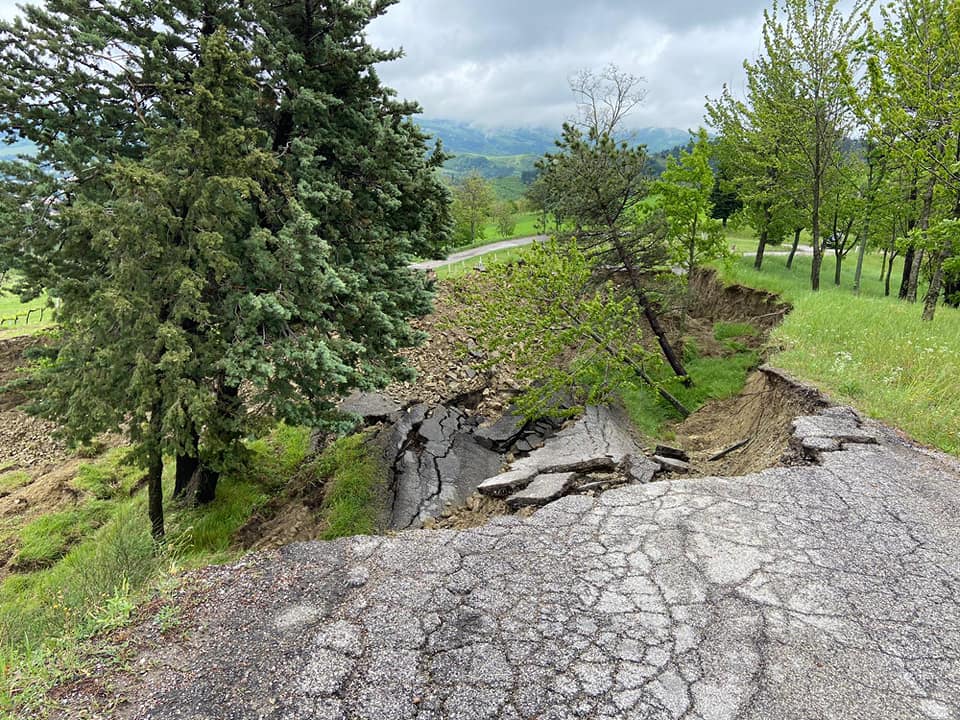 Stefano Capolongo,
Alessandra Zanelli,
with: 
Cristiana Achille, Andrea Brambilla, Francesco Calvetti, Luca Cardani, 
Veronica Gazzosa, Maria Giuseppina Limongelli, Alessandro Mandelli, 
Elena Solero, Ilaria Pugliese,
 Francesca Vannelli, Camilla Vertua, Piergiorgio Vitillo
https://www.dabc.polimi.it/​
Emilia-Romagna Observatory